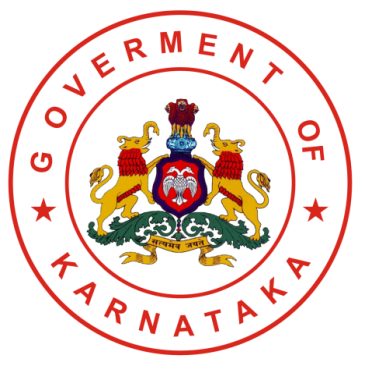 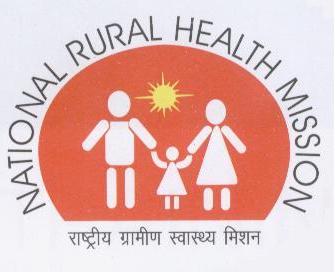 Integrating HIV control with Ante -Natal care for better
PPTCT in Karnataka
INTEGRATION OF RCH-HIV SERVICES
GOAL
To prevent HIV transmission from mother to child.

OBJECTIVES
Universal coverage  of HIV Counseling and Testing for all ANCs
Integrating existing systems for Institutional deliveries 
Track and address HIV infection in children (upto 18 months)

STRATEGY
Collaborate with all stake holders 
Ensuring cashless institutional deliveries for HIV +ve
Public-private partnerships for expanding coverage 
Robust systems for monitoring to ensure timely & quality services
Roles and responsibilities
Process for kick-starting Integration
Pioneer model: entirely owned and managed by the State
Joint Government Order issued on 19/05/08 by Mission Director NRHM & Principal Secretary,  Department of       Co-operation, Govt. of Karnataka for cashless delivery of HIV+ve pregnant women in Yeshaswini Network Hospitals.
All district level officers (RCHOs, DTOs, DPMOs) briefed on the Operational Guidelines of PPTCT programme.
Activities of Integration
All 2nd Trimester pregnant women are being mobilised to PHCs by ANMs/ASHAs on Thursdays (ANC check-up day at PHCs).
Counselors and Lab. Technicians from DH & TH to visit the PHCs to cover all pregnant women in the 2nd Trimester on Thursdays.
Reimbursement of charges to Yeshaswini Network Hospitals borne out of NRHM funds @ Rs.5500 for ND & Rs.10000 for C-section.
As on 31/03/2013, under Yeshaswini Scheme, 3410 ANCs have been delivered in Yeshaswini Network Hospitals, out of which 2841 were normal deliveries and 569 were C-Sections.
Challenges - met
Worked in a mission mode - organised camps and provided outreach testing facilities to cover backlog.
Regular DAPCU meetings to build rapport between RCH, HIV and TB staff working at the district level
Line-listing of all HIV positive ANCs in “Master Registers”
Samples for CD4 testing drawn at PHCs for ANCs unable to reach ARTs with CD4 reports being handed over at every monthly meeting
Key elements of the programme
Clarity of roles and responsibilities
Cost-effective and sustainable model: 
No additional man power recruited for  PPTCT Programme.
All components of PPTCT integrated into the existing RCH activities 
Horizontal approach- joint ownership rather than a vertical programme.
Universal Access to HIV Counselling and Testing after Integration
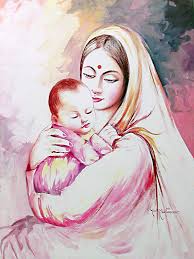 THANK YOU